Солнечный свет на Земле - урок географии в 5 классе
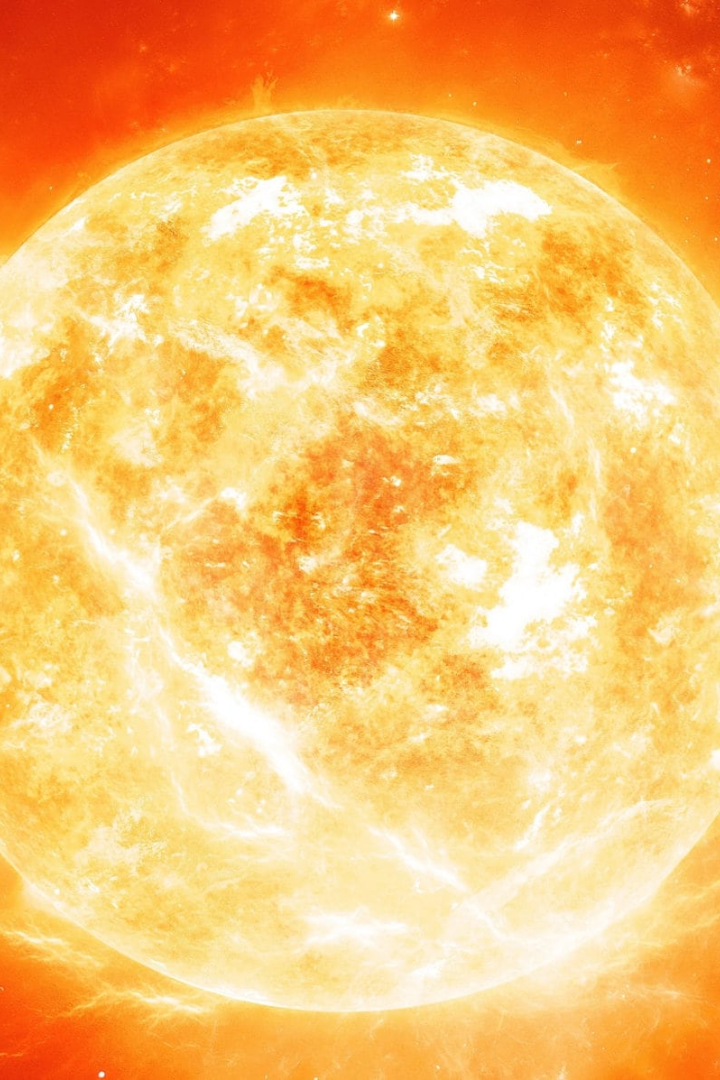 newUROKI.net
Узнайте о роли солнечного света в нашей жизни, его распределение по Земле, влияние на смену дня и ночи, сезоны года и окружающую природу.
Презентация для урока географии в 5 классе по теме: "Солнечный свет на Земле"
«Новые УРОКИ» newUROKI.net
Всё для учителя – всё бесплатно!
newUROKI.net
Солнце и его роль
1
2
Источник жизни
Установление дня и ночи
Солнце является основным источником энергии для Земли и всех ее живых организмов.
Движение Земли вокруг Солнца определяет смену дня и ночи на нашей планете.
3
4
Влияние на погоду
Питание растений
Солнце нагревает атмосферу и океаны, вызывая циркуляцию воздуха и формирование погодных явлений.
Фотосинтез позволяет растениям превращать солнечный свет в энергию, необходимую для их роста и развития.
newUROKI.net
Земля в солнечном свете
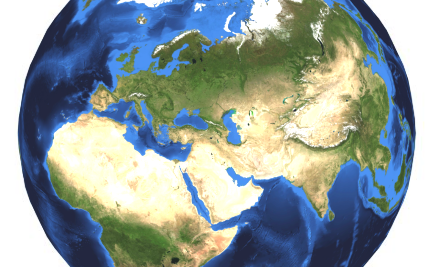 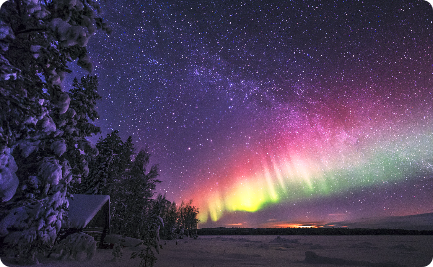 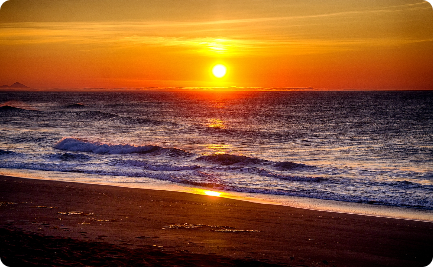 Земной шар
Полярное сияние
Восход и закат
Солнечный свет освещает Земной шар, обеспечивая видимость и создавая игру света и теней.
Под влиянием солнечного ветра и магнитных полей Земли, солнечный свет может вызывать полярное сияние на высоких широтах.
Самые красивые моменты, когда солнечный свет проникает сквозь атмосферу при восходе и закате.
newUROKI.net
Распределение света и тепла
Экватор
Полюса
Тропики и широты
Солнечный свет падает прямо на экватор, поэтому здесь он максимально интенсивен, обеспечивая тепло и сильное солнце круглый год.
На полюсах солнечный свет падает под углом, что вызывает сезонные изменения в освещении и температуре.
Солнечный свет на тропиках и широтах падает под разными углами, создавая разнообразие климатических поясов.
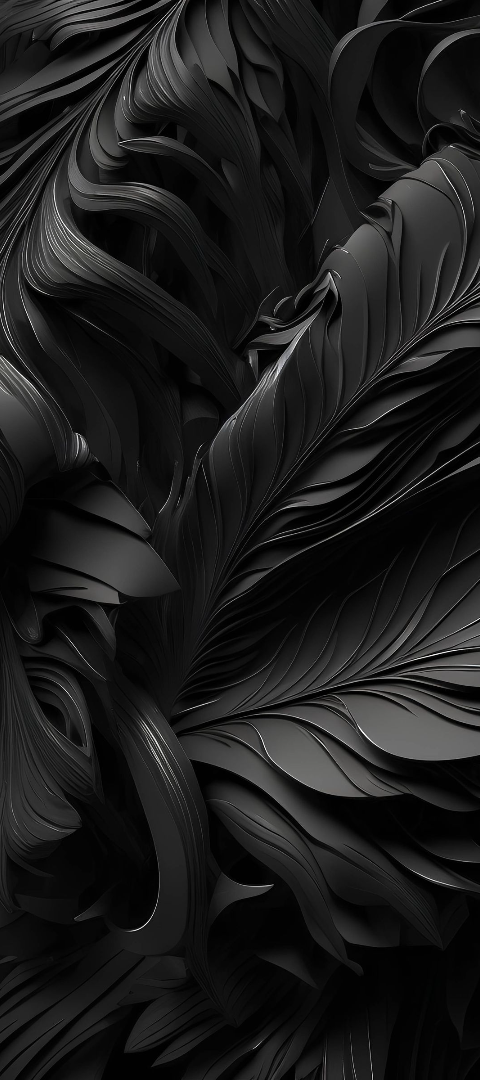 newUROKI.net
Смена дня и ночи
1
Восход и утренний свет
Солнце поднимается над горизонтом, освещая мир своим утренним светом и начиная новый день.
2
Полдень и яркое солнце
Солнце достигает наивысшей точки на небосводе, освещая мир своим ярким светом в полдень.
3
Закат и сумерки
Солнце опускается за горизонт, заполняя небо красками заката и погружая мир в сумерки и ночь.
newUROKI.net
Смена сезонов года
1
Весна
Солнечный свет и тепло возрождают природу после зимы, привносят новую жизнь и рост растений.
2
Лето
Интенсивность солнечного света достигает своего пика, создавая жаркое и солнечное время года.
3
Осень
Солнечный свет становится мягче, цвета природы меняются, а дни становятся короче.
4
Зима
Солнечный свет ослабевает, создавая холодное время года с короткими днями и длительными ночами.
newUROKI.net
Влияние света на природу и человека
Фотосинтез
Витамин Д
Солнечный свет основа для процесса фотосинтеза, при котором зеленые растения превращают его в питательные вещества.
Солнечный свет необходим для синтеза витамина D в организме человека, способствующего здоровью костей и иммунной системы.
Влияние на настроение
Цвета
Солнечный свет может повысить настроение и снизить уровень стресса, способствуя общему благополучию человека.
Солнечный свет создает игру цветов в природе, делая ее красивой и удивительной.